http://www.computerhistory.org/timeline/images/1993_mosaic_browser_large.jpg
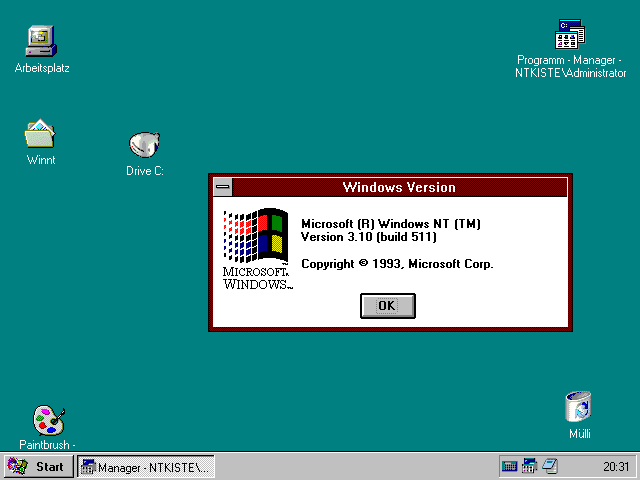 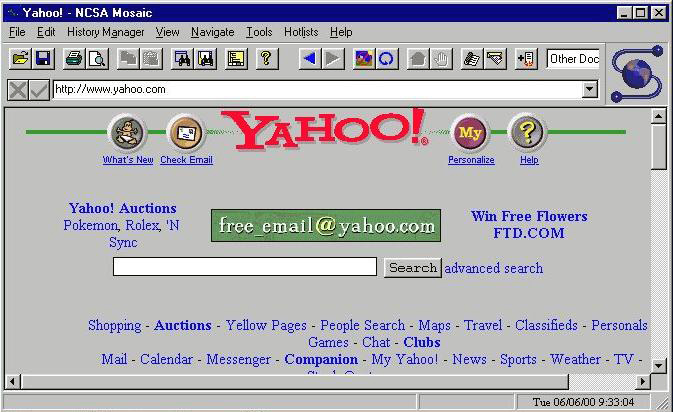 HTML and HTTP
[Speaker Notes: 1993 version of Mosaic browser.
Loading Yahoo! from June 2000 (see lower right of browser window).]
Overview
HTML – How webpages are made
HTTP – How the web works
Overview
HTML – How webpages are made
HTTP – How the web works
What is HTML?
HyperText Markup Language

Main language for writing web pages that
can be displayed in a web browser
Implies links
Implies formatting tags
Web Pages = 3 Technologies
HTML for Structure
Cascading Style Sheets (CSS) for Style
JavaScript for Behavior
How HTML Works
You write HTML text
<!DOCTYPE html>
<html>

<head>
<title>Hello!</title>
</head>

<body>

<h1>Howdy Y'all</h1>

<p>
How do ya like my HTML?
</p>

</body>
</html>
Then load it in a browser
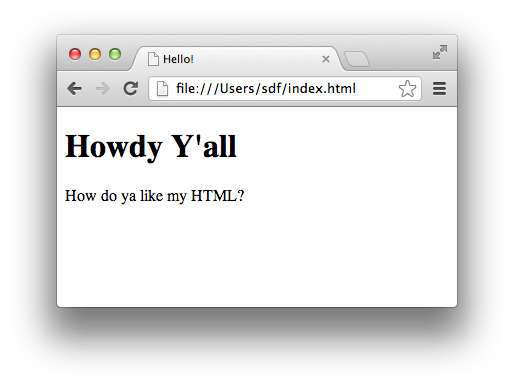 HTML Elements
Note slash!
Start tag
End tag
<p>This is a paragraph.</p>
Renders as
This is a paragraph.
Elements can be nested
Nested element
<p>This is a <b>paragraph</b>.</p>
Renders as
This is a paragraph.
Elements can have attributes
Attribute
Attributename
Equals
Valuestring
<p style="color:blue">I'm blue!</p>
Renders as
I’m blue!
HTML Page Structure
Doctype info
<!DOCTYPE html>
<html>

<head>
<title>Hello!</title>
</head>

<body>

<h1>Howdy Y'all</h1>

<p>
How do ya like my HTML?
</p>

</body>
</html>
head element for metadata
html element
body element for content
Oh yeah, and …
A few tags don’t come in pairs:
E.g.: <br> for line breaks
E.g.: <img> for images
Browsers collapse whitespace (spaces, newlines):
Consecutive whitespace treated as single space
Leading/trailing whitespace eliminated
Special symbols:
E.g.: &nbsp; for non-breaking space
See: http://www.w3schools.com/html/html_entities.asp and http://www.w3schools.com/tags/ref_symbols.asp
Now, all you need to do is learn these tags:http://www.w3schools.com/tags/ref_byfunc.asp(Ignore the “not supported” ones)
Overview
HTML – How webpages are made
HTTP – How the web works
Overview
HTML – How webpages are made
HTTP – How the web works
So how does the Web work?When you open a web page in your browser,where does that HTML come from, andhow does it get to your browser?
Client-Server Architecture of the Web
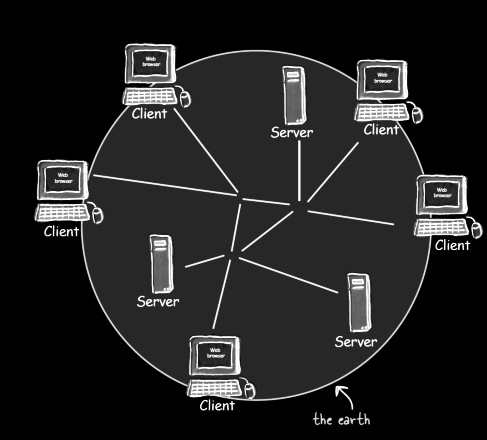 From Head First Servlets and JSP (2nd edition), p. 4
Head First Servlets and JSP (2nd edition), p. 3
Client-Server Interaction
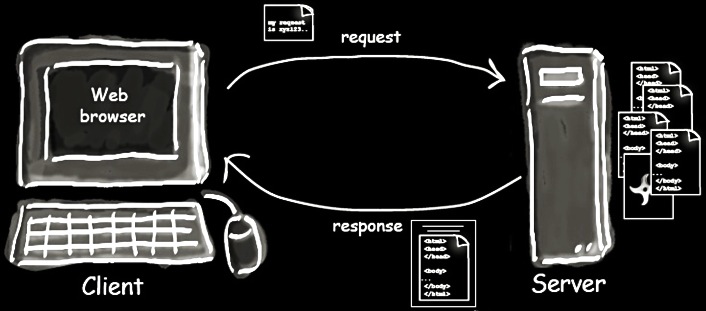 From Head First Servlets and JSP (2nd edition), p. 4
How do you tell a browser to senda request to a particular server?
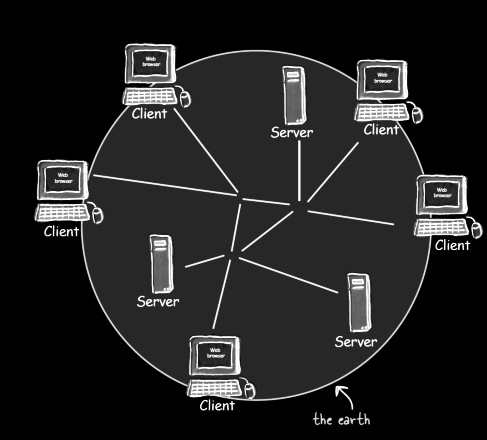 ?
Head First Servlets and JSP (2nd edition), p. 3
URL (Uniform Resource Locator)
http://www.wickedlysmart.com:80/beeradvice/select/beer1.html
Resource Path
Port (optional)
Protocol (http, https, etc.)
Domain Name (web server)
What protocol do these interactions follow?
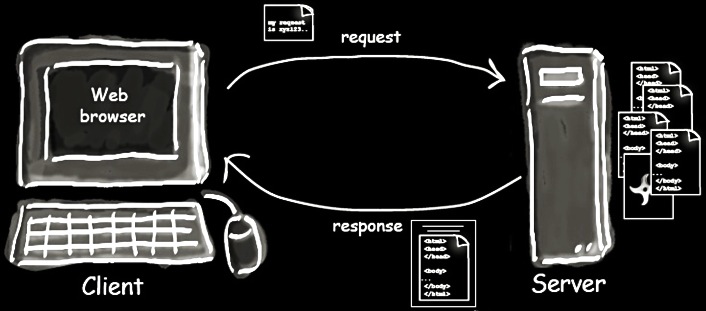 Head First Servlets and JSP (2nd edition), p. 4
HTTP (Hypertext Transfer Protocol)
Request “methods” or “verbs”
GET: Retrieve resource
POST: Create resource
PATCH: Update resource
DELETE: Destroy resource
… more …
Response (only one type)
CRUD: 4 basic operations of persistent storage
Example HTTP GET Request
Protocolversion
Path toresource
HTTPMethod
GET /select/selectBeerTaste.jsp HTTP/1.1
Host: www.wickedlysmart.com
User-Agent: Mozilla/5.0 (Macintosh; U; PPC Mac OS X…
Accept: text/xml,application/xml,application/xhtml+xml…
Accept-Language: en-us,en;q=0.5
Accept-Encoding: gzip,deflate
Accept-Charset: ISO-8859-1,utf-8;q=0.7,*;q=0.7
Keep-Alive: 300
Connection: keep-alive
Requestheaders
Example HTTP Response
HTTP status code
Protocolversion
Text version of status code
HTTP/1.1 200 OK
Content-Type: text/html
Content-Length: 397
Date: Wed, 19 Nov 2003 03:25:40 GMT
Server: Apache-Coyote/1.1
Connection: close

<html>
…
</html>
Responseheaders
Response
body
Coding Apps in Rails = Creating a Custom Server
Define how to respond to different requests
Define HTML to be sent to clients
Browser
Rails Server
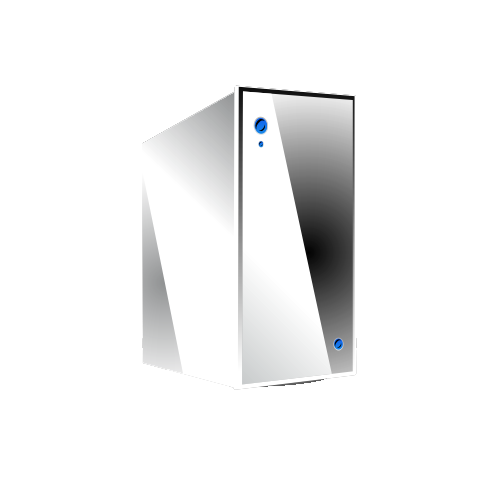 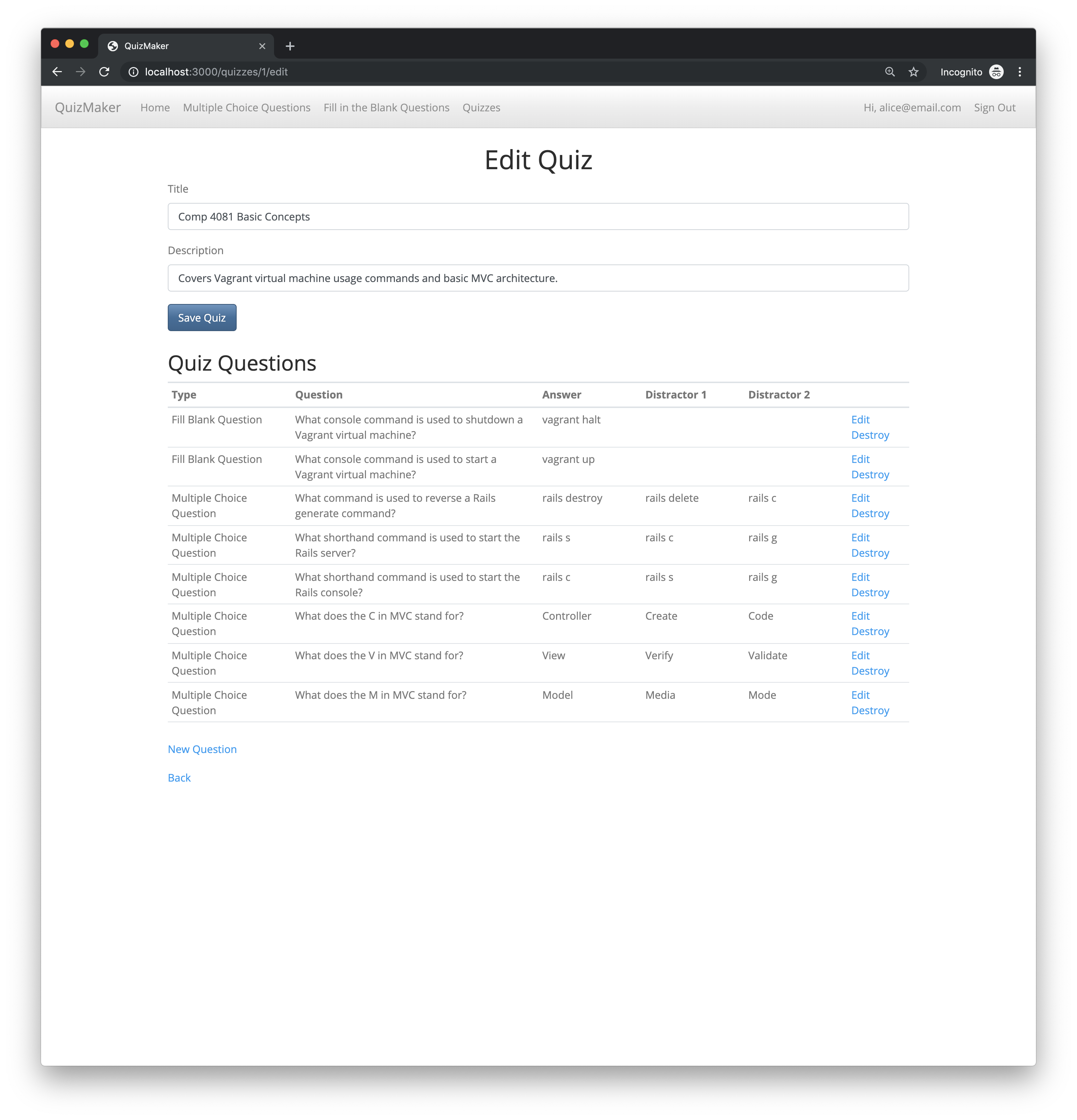 HTTP Requests
HTTP Responses
Summary
How to code HTML
How HTTP and the Web works
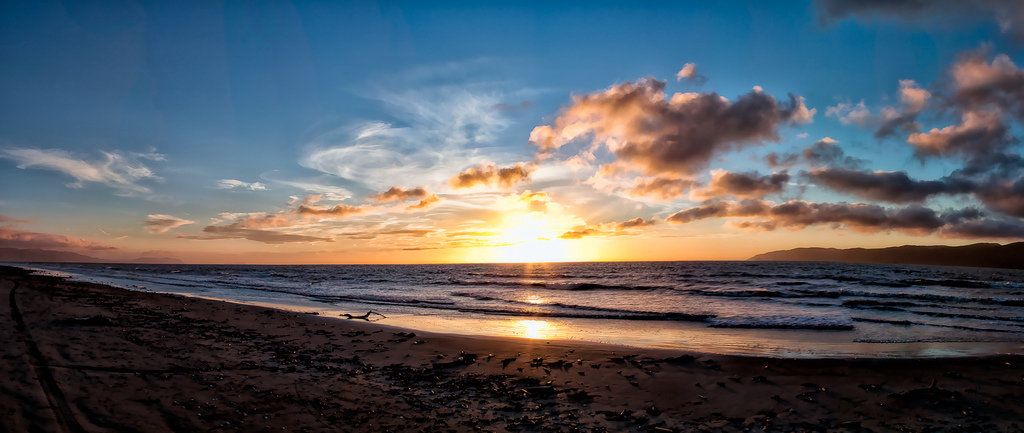 http://flic.kr/p/aCLor3